“Service design approach in the development of nursing services”Example Development of Healthcare Service Design Concepts for The Neonatal Intensive Care Unit (NICU) Parental Education
0A
thóra b. Hafsteinsdóttir, rn, Phd, Senior researcher, 
umc Utrecht, Nederlands
Today
Example of Service Design to improve the quality of Parental Education on NICUs 
 Background & Aims of the study
The Method Double Diamond process  and different Phases.
Results – tables
Definition
Development
Validation* of Design strategy and Health Service Design Concepts
Discussion
(*Validation means here confirmation/affirmation)
Background
Service Design method used in 2021 in a Korean hospital 
The problem: Parents views not included in Parent Education. 
Patient education in health service is effective when the process is patient-centric 
Health Care Service Design:  Physical & Non-Physical element
Physical element → environment    → external environment: exterior of hospital facilities; surroundings	→ internal environment: interior design wards, waiting rooms etc
Non-Physical Elements: the act of preparing various channels, such as designing new experiences, multimedia and guidance materials. (Yu, Woo, Kim, Choi, Kim, 2021)
	
Aims: to develop healthcare service design concepts to improve the quality of parental education in the NICU
Methods: Double Diamond Process
(1) Discover phase: defining researching understanding the target situation
(2) Define phase: for defining the problem to be solved and 
(3) Development phase for solution development
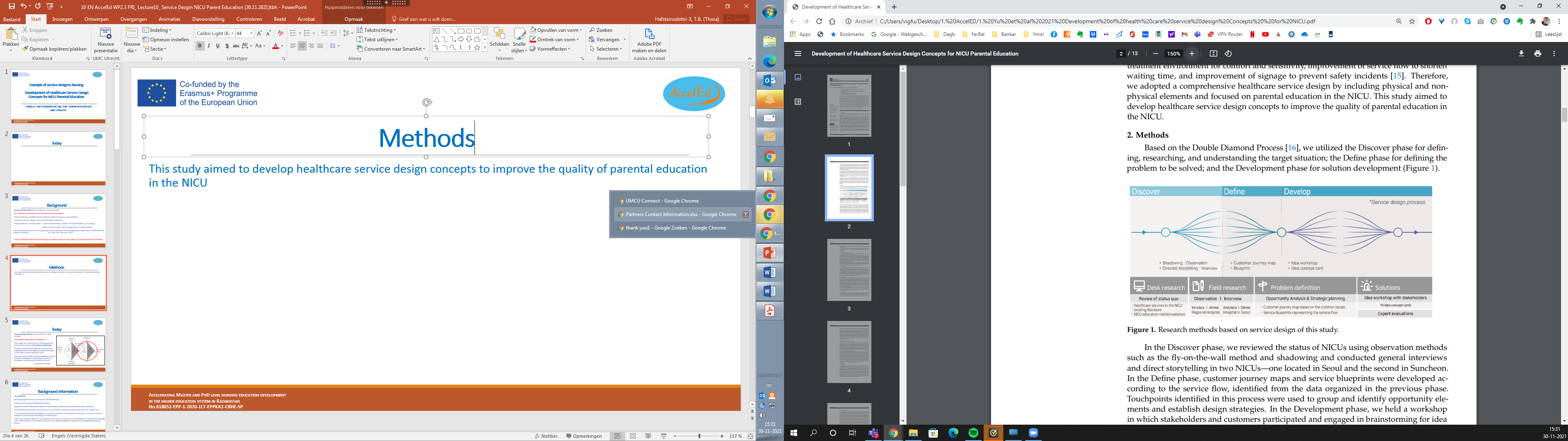 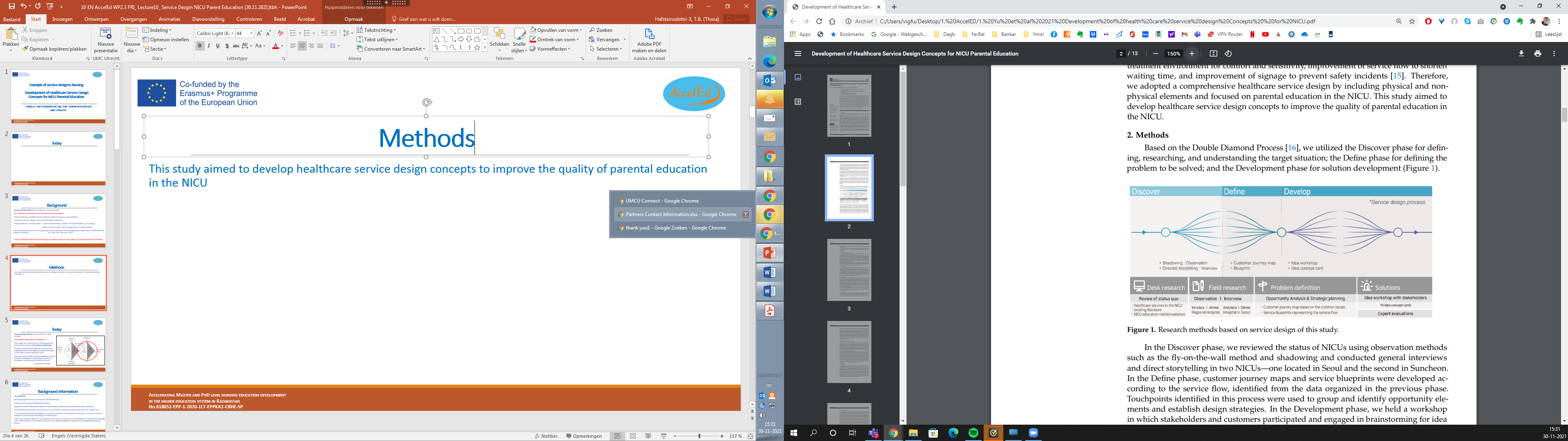 Methods: Double Diamond Process
(1) Discover phase: defining researching and understanding the target situation: 
How did they do that? The authors: they  reviewed the status of NICU using  observations, shadowing, interviews and story telling
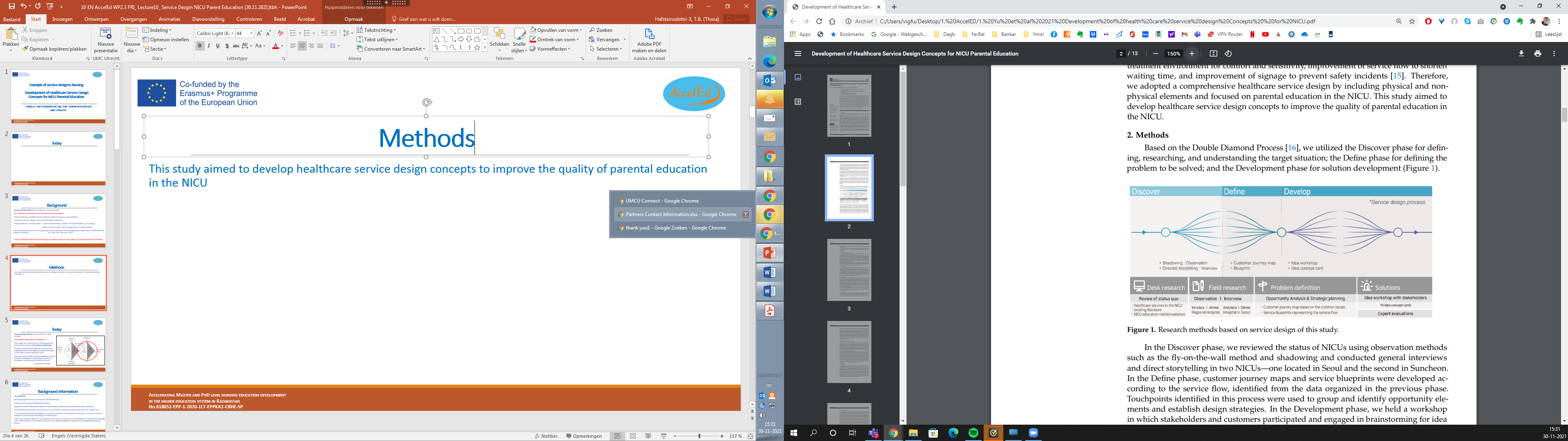 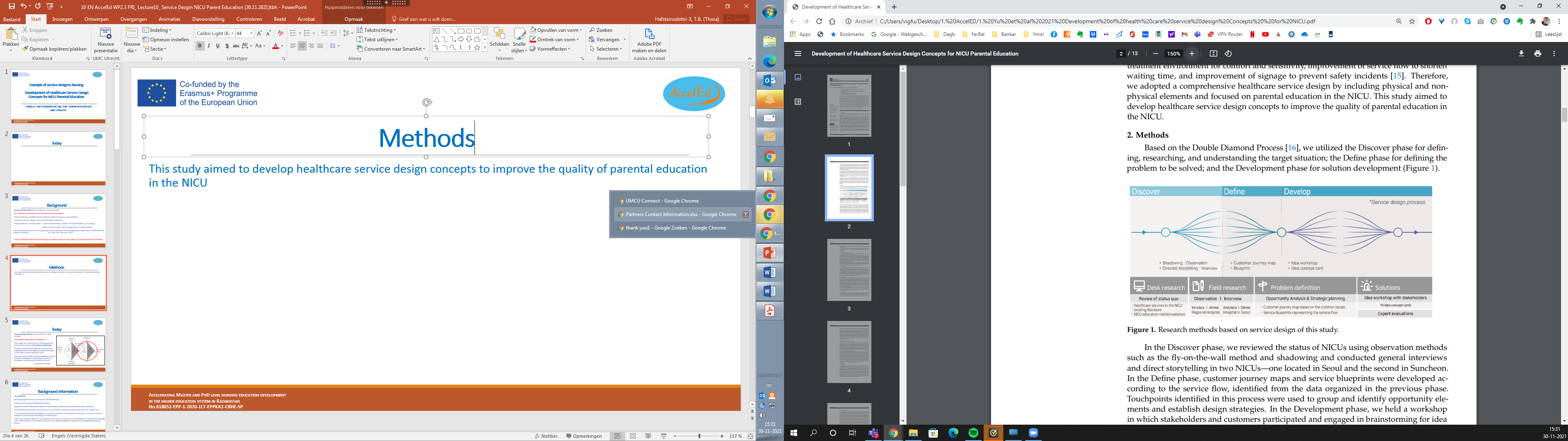 Methods: Double Diamond Process
(2) Define phase: for defining the problem to be solved:
 How did they do that? 
Authors developed: Customer Journey maps and service blueprints (based on phase 1); they also identified touchpoints to group and identify opportunity elements and establish design strategies.
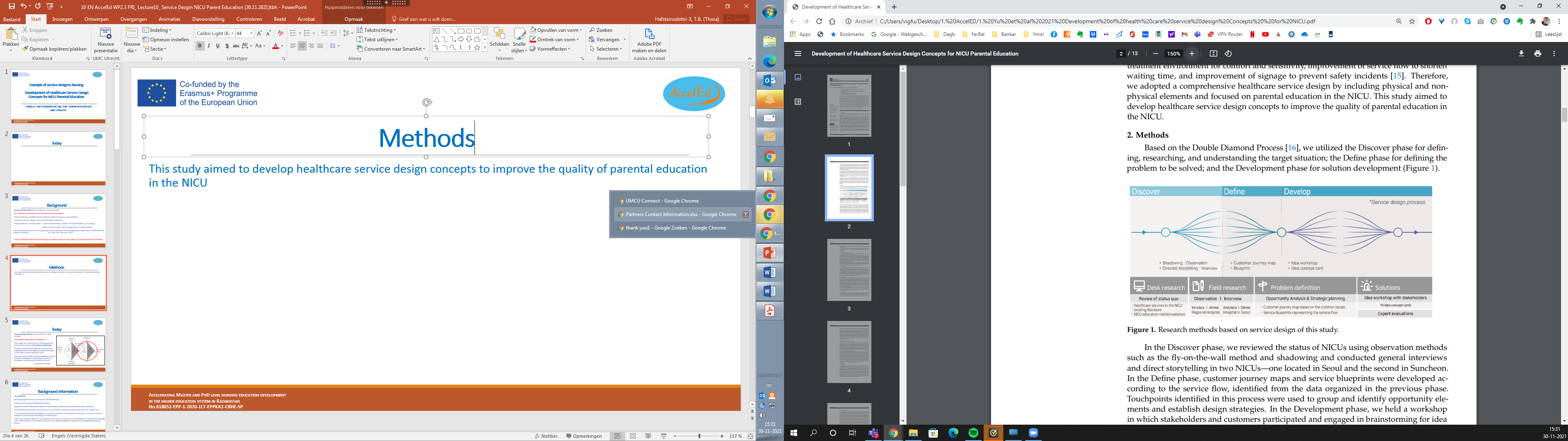 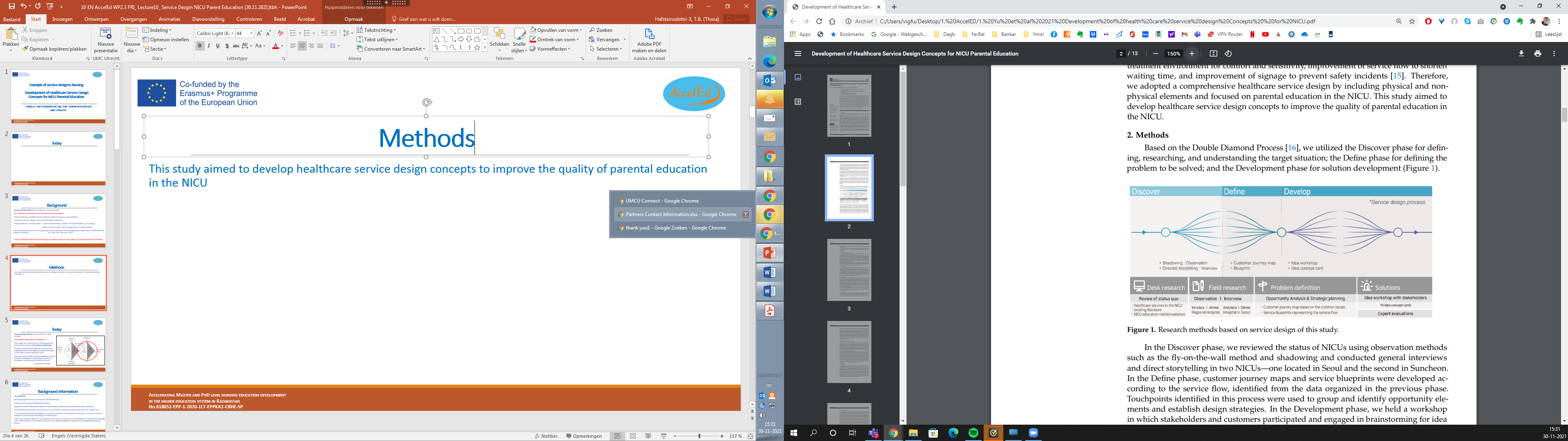 Methods: Double Diamond Process
(3) Development phase: for solution development: 
How did they do that? 
Authors held workshops (brainstorm) with stakeholders & customers for new ideas; they analyzed the content derived from this process and developed health care service design concept using the idea-concept cards method.
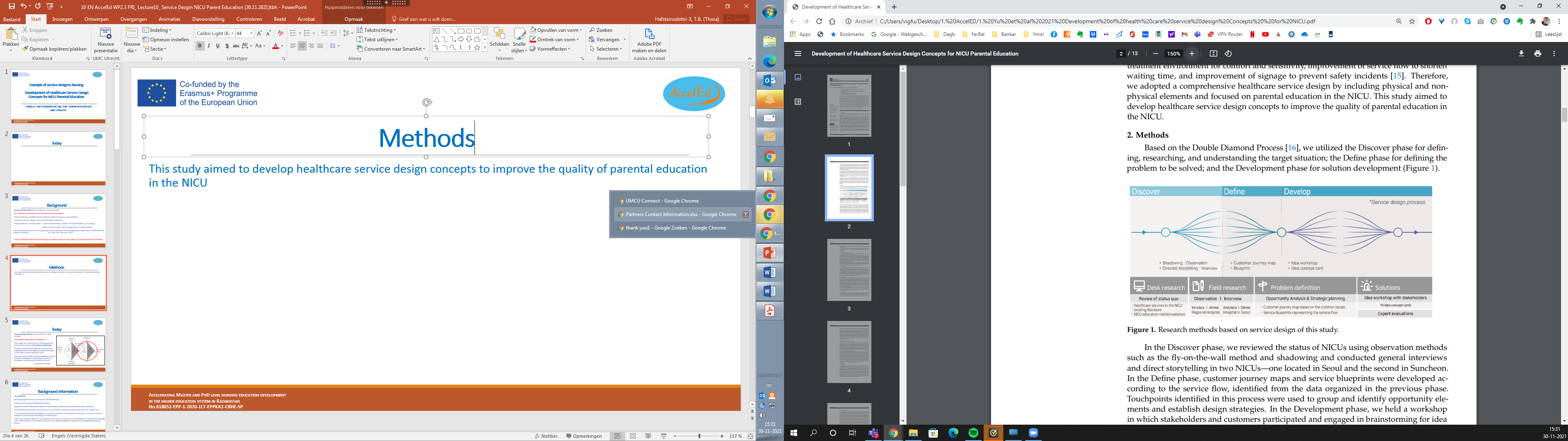 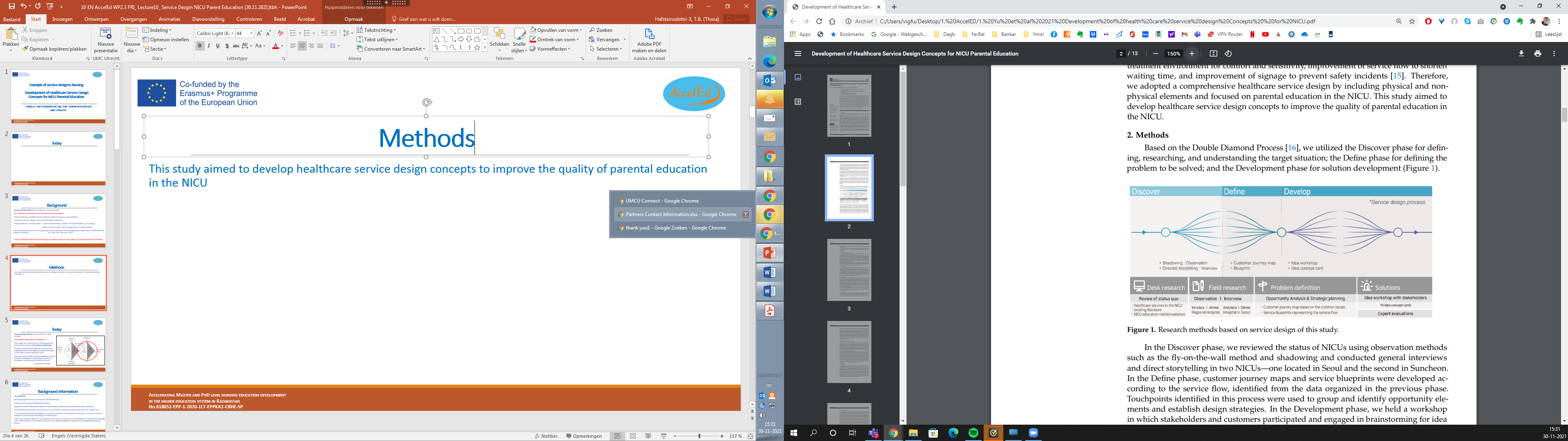 Discover Phase
Defining researching and understanding the target situation: 
How did they do that? The authors assessed the status of NICU using  observations, shadowing, interviews & story telling
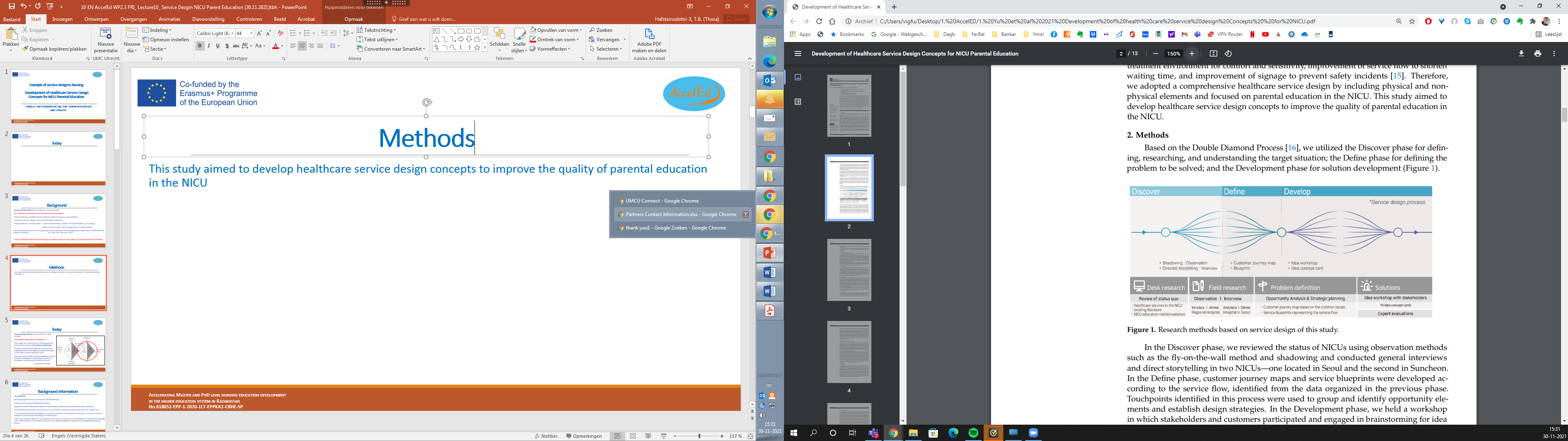 A) Review of Status Quo (existing data): Literature review & various studies on parents’ experiences 
B) Field research: To understand parents use of health care services; hospital;                                                                                        convenience sample; to identify various touchpoints about users/parents (diverse) experiences.
C) Observations: conducted in the 30 min visiting time slots; 
D) Interviews: with parents (N=4) and professionals (4 nurses, 2 doctors); 30-60 min., recorded
D) Interviews with parents: aiming to understand the emotional and psychological factors                                                                                                    related to hospital use; the information provided and their satisfaction with the education.
Define Phase
(2) Define phase: for defining the problem to be solved: 
How did they do that? Authors developed: Customer Journey maps and service blueprints (based on phase 1); they also identified touchpoints to group and identify opportunity elements and establish design strategies.
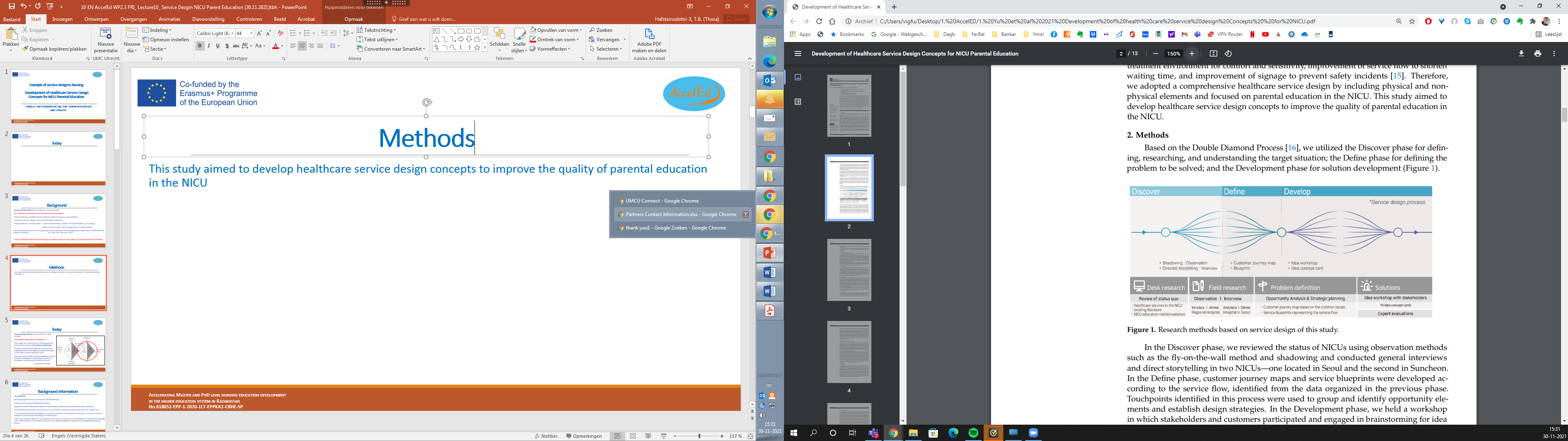 A) Customer Journey Maps designed: To visualize/identify complexities and problems; Service flows  for each person was recorded on a timeline and problems, emotional changes experienced, (in)direct contact with professionals/nurses others,-”pain-points” in the process identified. 
B) Service blueprints of the service flow was prepared. 
Service blueprint is a chart that lays out the services according to the flow of experience from the parents                                           perspective and lists interactions with various professionals who provide those services.
Through the service blueprint this the authors identified touchpoints between the parents                                                                            and the provider (nurses) and derived design issues to develop service concepts.
Development Phase
A) Ideation Workshop: Brainstorm to get ideas.  Parents; nurses, designers took part; WS included: the creation of a work board (problems/solutions recorded according  to the healthcare service processes in the NICU). Participans: write opinions on memo pads to be attached to the work board. This process was conducted to examine a variety of opinions that were important, confirmed by having the most votes.

B) The Service Concept: The ideas derived from the idea workshop were reprocessed to health care service design concept using the idea concept card method (cards containing ideas & contextual information).
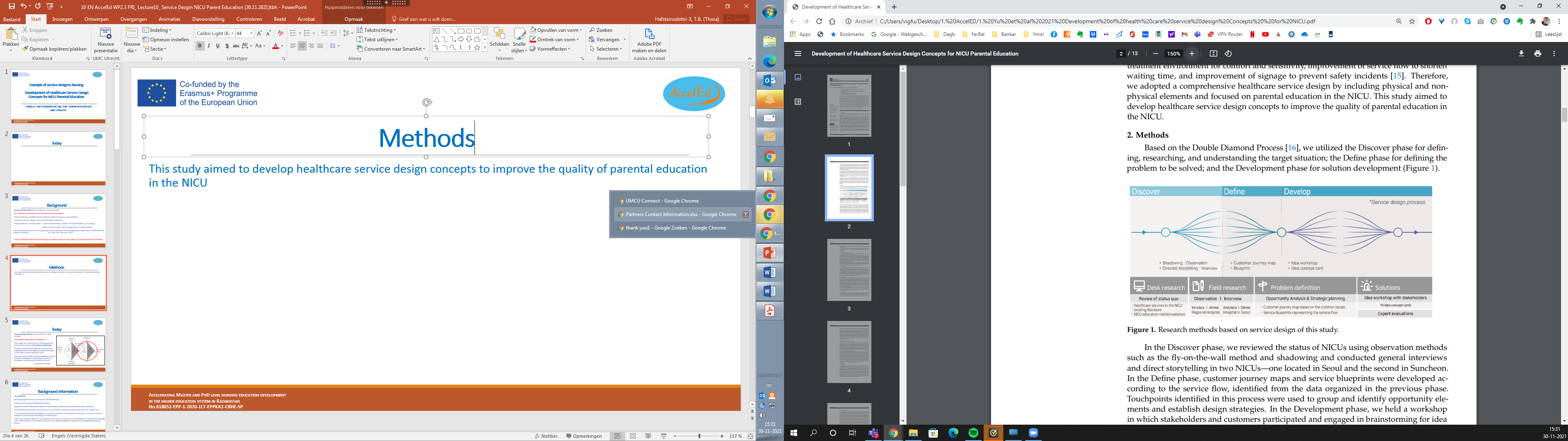 C) Expert Evaluations to verify the validity of service concepts and to assess their importance (nurses, nursing professor); evaluated the 10 service concepts. They used a survey: questions evaluating service & consumer (parent) satisfaction:                                                                               harmony, effectiveness, reliability, satisfaction, and importance; economics, sustainability, feasibility.
Results
Based on the RESULTS of the OBSERVATIONS & INTERVIEWS, we ascertained the key issues of each group regarding services and parents’ needs (see table)
Results
Based on the RESULTS of the OBSERVATIONS & INTERVIEWS, we ascertained the key issues of each group regarding services and parents’ needs (see table)
Results – Definition
The Customer Journey Map
By visualizing NICU service through customer journey map & service blueprint, touchpoints  were identified in accordance with the overall service flow. 
Thereby it shows emotional factor of anxiety & discomfort that can occur in the NICU, the physical environment, interaction, backstage interaction, support processes, and user actions
Results – Definition
The Service Blueprint showing NICU services & parents experiences;showing interactions with professionals who provide the services
By visualizing NICU service through customer journey map & service blueprint, touchpoints  were identified in accordance with the overall service flow. 

Thereby this shows emotional factor of anxiety & discomfort that can occur in the NICU, the physical environment, interaction, backstage interaction, support processes, and user actions
Results – Development
NICU - Issues on parental education through the IDEATION WORKSHOP based on the results of the previous process (Table 2).
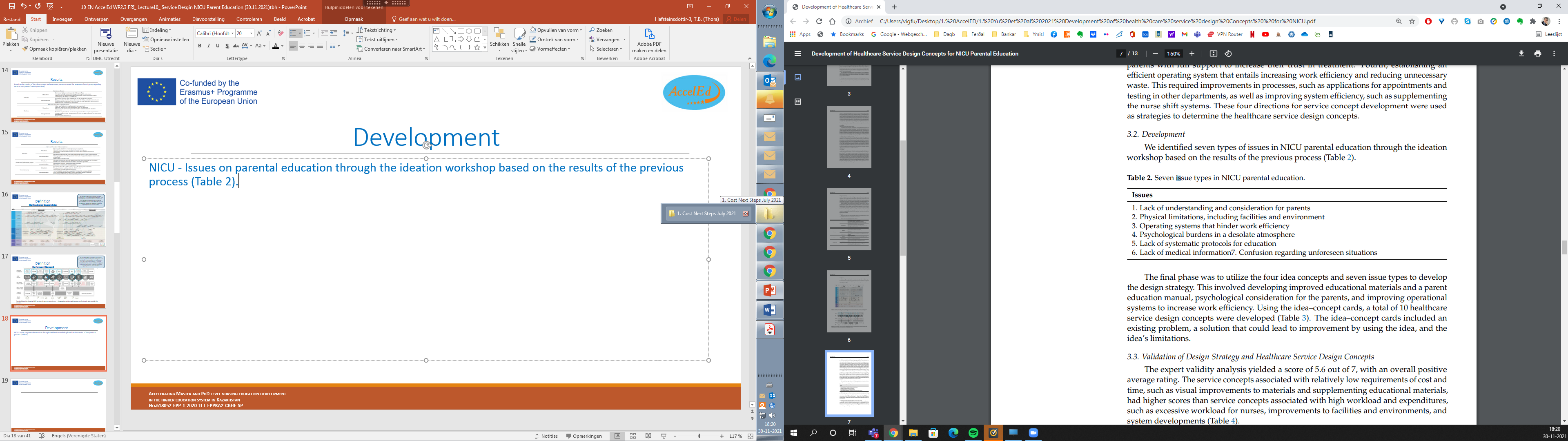 Results: Validation of design strategy & health care Service Design concepts
The EXPERT VALIDITY ANALYSIS yielded a score: 5.6 (of 7), with an overall positive rating. 
The SERVICE CONCEPTS associated with low requirements of cost and time, such as visual improvements of materials and supplementing educational materials, had higher scores than service concepts associated with high workload and expenditures, such as excessive workload for nurses, improvements to facilities and environments, and system developments.
Results: Validation of design strategy & health care Service Design concepts
Results: Validation of design strategy & health care Service Design concepts
Results: Validation of design strategy & health care Service Design concepts
Results: Validation of design strategy & health care Service Design concepts
Results: Validation of design strategy & health care Service Design concepts
Results: Validation of design strategy & health care Service Design concepts
Results: Validation of design strategy & health care Service Design conceptsРезультаты: Валидация стратегии дизайна и концепций дизайна услуг здравоохранения.
Results: Validation of design strategy & health care Service Design concepts
Results: Validation of design strategy & health care Service Design conceptsРезультаты: Валидация стратегии дизайна и концепций дизайна услуг здравоохранения.
Results: Validation of design strategy & health care Service Design conceptsРезультаты: Валидация стратегии дизайна и концепций дизайна услуг здравоохранения.
Expert Validity
We have…
presented
a) an example of Service Design to improve the quality of Parental Education on NICUs
b) background & Aims of the study
c) the Method Double Diamond process  and different Phases.
d) Results including definition, development and validation of Design strategy and Health Service Design Concepts
References
https://www.dictionary.com/browse/validation 
Yu H, Woo, D, Kim JH, Choi M, Kim DH. Development of Health Service Design Concepts for NICU Parental Education. Children 2021, 8, 795. https://doi.org/10.3390/children8090795
Boykova, M.V. Transition from hospital to home in parents of preterm infants: A literature review. J. Perinat. Neonatal Nurs. 2016, 34, 327–348. 
Hemati, Z.; Namnabati, M.; Taleghani, F.; Sadeghnia, A. Mothers’ challenges after infants’ discharge from Neonatal Intensive Care Unit: A qualitative study. Iran. J. Neonatol. 2017, 8, 31–36.
Alderdice, F.; Gargan, P.; McCall, E.; Franck, L. Online information for parents caring for their premature baby at home: A focus group study and systematic web search. Health Expect. 2018, 21, 741–751.
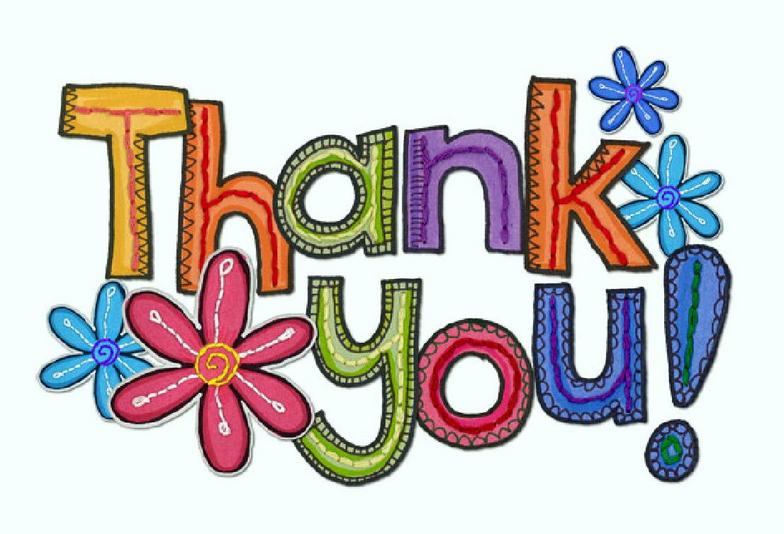 .